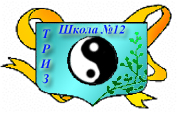 Применение элементов 
ТРИЗ –технологии 
на уроках  математики
Шубина Ирина Леонидовна, 
учитель математики  
МБОУ «СОШ № 12»,г.Ангарск 2016г.
Цель: развитие умственной, познавательной и творческой деятельности обучающихся через использование элементов ТРИЗ-технологии
задачи
Привитие  навыков самостоятельного  поиска          новых знаний   
Развитие  любознательности  обучающихся  
Развитие  культуры  умственного  труда
Научить  обучающихся  отстаивать  свои  убеждения  и  вырабатывать  общую позицию   при  ответе
Формирование умения общаться, решать межличностные проблемы
Выработать  у  обучающихся  умения  отвечать  на  нестандартные   вопросы 
Развитие системного, диалектического, критического мышления.
ТРИЗ – теория решения 	изобретательских задач	(Г.С. Альтшуллер)ТРТЛ – теория развития творческой личности(Г.С. Альтшуллер, И.М. Верткин)РТВ – развитие творческого воображения (Г.С. Альтшуллер, П. Амнуэль)
Генрих Саулович Альтшуллер
(1926 – 1998)
http://www.altshuller.ru
[Speaker Notes: Классическую ТРИЗ принято представлять тремя компонентами: 
собственно ТРИЗ – наука о решении проблем, основанном на объективных закономерностях существования и развития систем; 
ТРТЛ – область знаний, изучающая качества и особенности деятельности крупной творческой личности, соотношение личности и системы, которую она развивает;
 Развитие творческого воображения – система приемов, позволяющих подготовить личность к работе с крупными проблемами. 
Основным автором всех этих направлений является Г.С. Альтшуллер – ученый, инженер, изобретатель, писатель фантаст. Его работы в Интернете можно найти на официальном сайте Альтшуллера.]
Т  -     ТЕОРИЯ
      Р  -   РЕШЕНИЯ
          И  - ИЗОБРЕТАТЕЛЬСКИХ
              З     -   ЗАДАЧ  
Приемы  РТВ  и  элементы ТРИЗ- технологии  помогают научить школьников искать, анализировать, обрабатывать и использовать «недостающую» информацию, позволяют существенно повысить активность обучающихся и рассматривать новые формы проведения урока.
( был предложен американцем Ч. Вайтингом )
МЕТОД ФОКАЛЬНЫХ ОБЪЕКТОВ
От слова «фокус»  ( по аналогии с оптикой ) –
 концентрация внимания на конкретном объекте .
От слова «фокус»  ( по аналогии с оптикой ) –
 концентрация внимания на конкретном объекте .
Сущность метода – 
перенесение признаков случайно выбранных объектов на совершенствуемый объект , который лежит в фокусе переноса .
                 

 ПОСЛЕДОВАТЕЛЬНОСТЬ  ДЕЙСТВИЙ :
1. Выбор объекта и цели усовершенствования .
2. Выбор наугад 3-4 объектов .
3. Составление характерных признаков этих случайных объектов.
4.Генерирование идей путем присоединения к фокальному 
   объекту признаков случайных объектов .
5. Развитие полученных сочетаний путем свободных ассоциаций.
6. Оценка полученных идей и отбор полезных решений .
1. Выбор объекта и цели усовершенствования .
2. Выбор наугад 3-4 объектов .
3. Составление характерных признаков этих случайных объектов.
4.Генерирование идей путем присоединения к фокальному 
   объекту признаков случайных объектов .
5. Развитие полученных сочетаний путем свободных ассоциаций.
6. Оценка полученных идей и отбор полезных решений .
Усовершенствуйте  с помощью метода картонную коробку.
Выбрать любые три предмета: 
яблоко, окно, газета.
Яблоко -
Окно-
Газета -
Коробка может  быть  шарообразная, прозрачная, зелёная  и  даже  сладкая,  можно  откусить, если  проголодался.
Системный оператор
«Сильное мышление – когда одновременно работают минимум 9 мысленных экранов : человек видит систему , надсистему , подсистему – три разных этажа . И на каждом этаже – прошлое , настоящее , будущее .» Г. С . Альтшуллер
Компонентный подход
Определить функцию системы
Определить главные части
Определить функции главных частей
Установить связь между частями
Рассмотреть во временном компоненте
Структурный подходрассмотрение в подсистеме и во времени
Задача: диагонали параллелограмма равны 6 см и 10 см, а угол между ними 45.Найдите площадь параллелограмма.
Задание: составить и решить три задачи, опираясь на выше изложенную задачу по схеме
-изменить числовые данные задачи;
-изменить сюжет задачи;
- поставить в задаче другой вопрос.
Системный лифт
ФУНКЦИОНАЛЬНЫЙ(ДЛЯ ЧЕГО ПРЕДНАЗНАЧЕНА СИСТЕМА?)
ГЕНЕТИЧЕСКИЙ           (КАК РАЗВИВАЛАСЬ СИСТЕМА?)
РАССМОТРЕТЬ
    СИСТЕМУ В 
ПРОШЛОМ   И   БУДУЩЕМ
МЕТОД СИНЕКТИКИ совмещение   разнородных   элементов ( в переводе с греч.) , методика     активизации     творчества     предложена В.Дж.Гордоном
Волшебные фигуры
«Да-Нет»Позволяет решать задачи с постепенным сужением круга поиска.
Это фигура?     НетЭто число?        ДаЭто число нечетное?    НетЭто число четное?        Да Это число меньше 6?  ДаЭто число больше 2?   ДаЭто число 4?                 Да
Морфологический анализ
Морфологический анализ-пример системного подхода в области изобретательства.
Метод разработан известным швейцарским астрономом Ф.Цвикки.
 Для проведения морфологического анализа необходима точная формулировка проблемы, обобщаются изыскания на все возможные системы с аналогичной структурой и в итоге дается ответ на более общий вопрос.
Задание: используя таблицу определите вид четырехугольника1)1А; 2) 2Б; 3)3В; 4)2Д; 5)2А; 6)1В и 2А; 7)3Б.Задание :используя таблицу ,составьте свойства для1)параллелограмма; 2) трапеции и т.д.
КАК УСТРОЕНА МОДЕЛЬ ЭИЗ
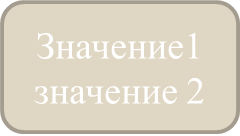 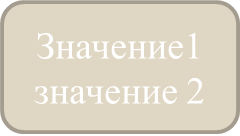 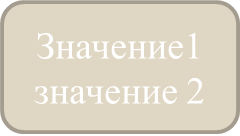 Угадайте вопросы, которые 
мне задавали?
Опишите по плану…
Угадайте ,что я загадала?
Практикум: сконструируйте задания
Правила по применению методов и приемов ТРИЗ.
Изучить методы и приемы ТРИЗ
Тщательно продумать, как организовать обучение детей
Для обучения ребенка создать комфортную обстановку
Обдумать вопросы и предполагаемые ответы детей
Использовать привлекательный наглядный материал, в котором ярко подчеркнуть именно тот признак, на который должно быть направленно внимание детей
Использовать нетрадиционный материал
Наглядные, словесные и практические методы и приемы обучения использовать в комплексе.
Методы ТРИЗ учат детей
Слышать вопрос УЧИТЕЛЯ и ответ другого УЧЕНИКА
Формулировать свой ответ
Оперировать математической терминологией
Осуществлять самоконтроль и взаимоконтроль
Справедливо оценивать результаты своей работы и работы сверстников
Единство противоположностей и противоречия
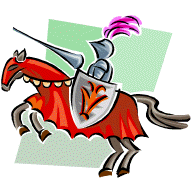 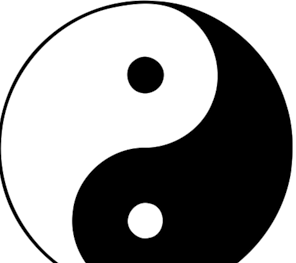 Во всяком положительном есть часть отрицательного
Во всяком отрицательном есть часть положительного
Замечать и выделять единство противоположностей значит более полно понимать происходящие события и принимать наиболее правильные решения.
СПАСИБО ЗА ВНИМАНИЕ!!!